News from the GSI test Facility@ CERN
Antonella Chiuchiolo on behalf of GSI-CERN collaboration on Super-FRS testing

3rd International Workshop of the Superconducting Magnets Test Stands,
Uppsala 11-12 June, 2019
GSI accelerators complex
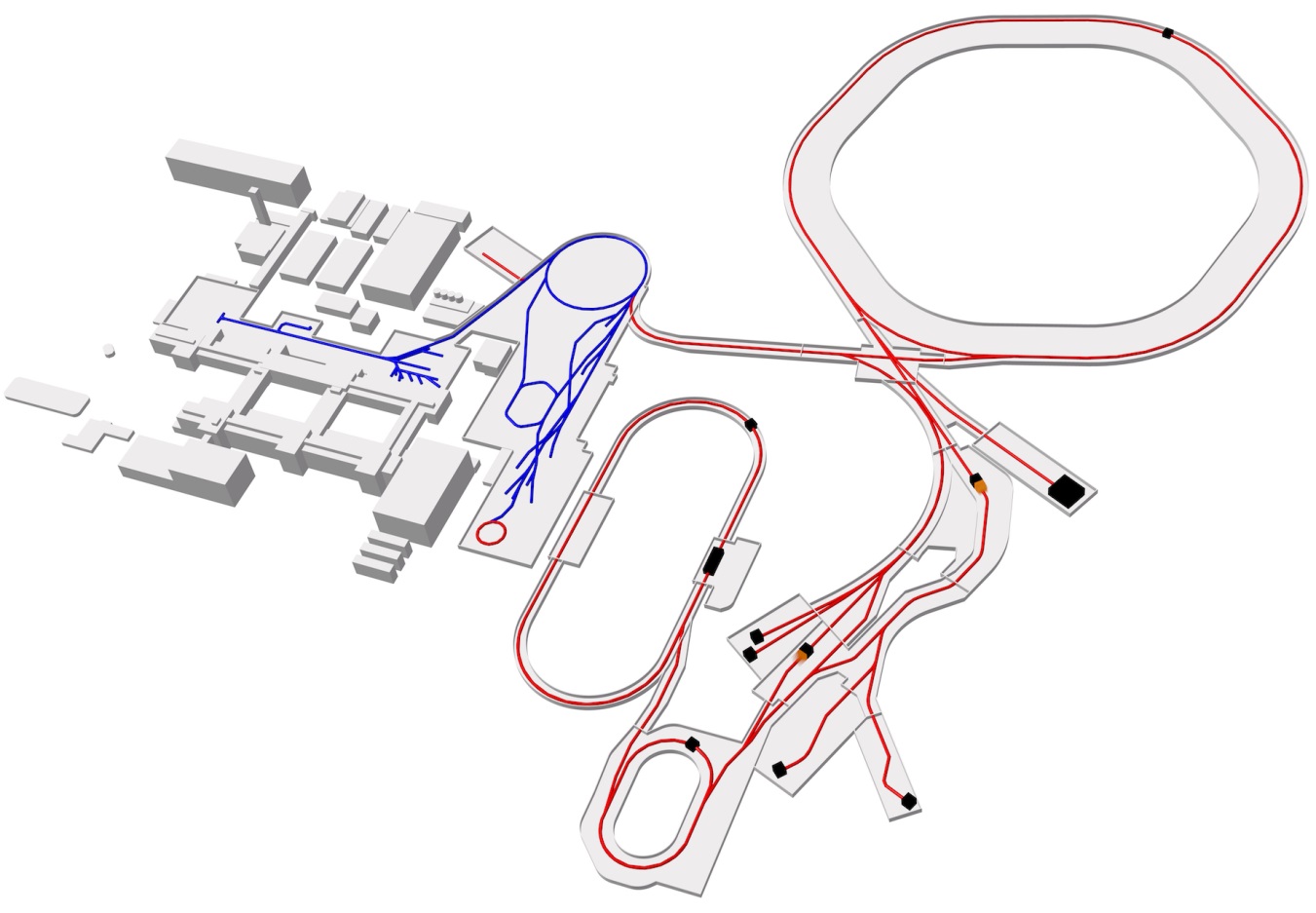 SIS100
SIS18
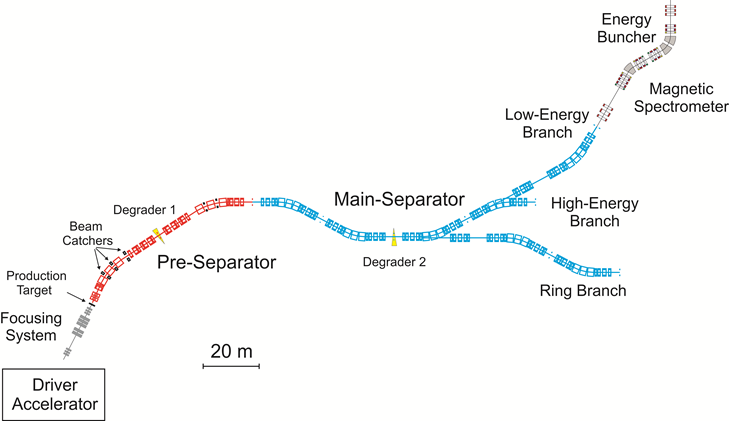 Super-FRS
Antonella Chiuchiolo / News from the GSI test Facility @ CERN
2019-06-11
2
Outline
Super-FRS superconducting magnets
GSI Test Stand layout @ CERN 
Facility infrastructures
Facility status today
Antonella Chiuchiolo / News from the GSI test Facility @ CERN
2019-06-11
3
Super-FRS superconducting magnets
Short Multiplets
Standard Dipoles
Long Multiplets
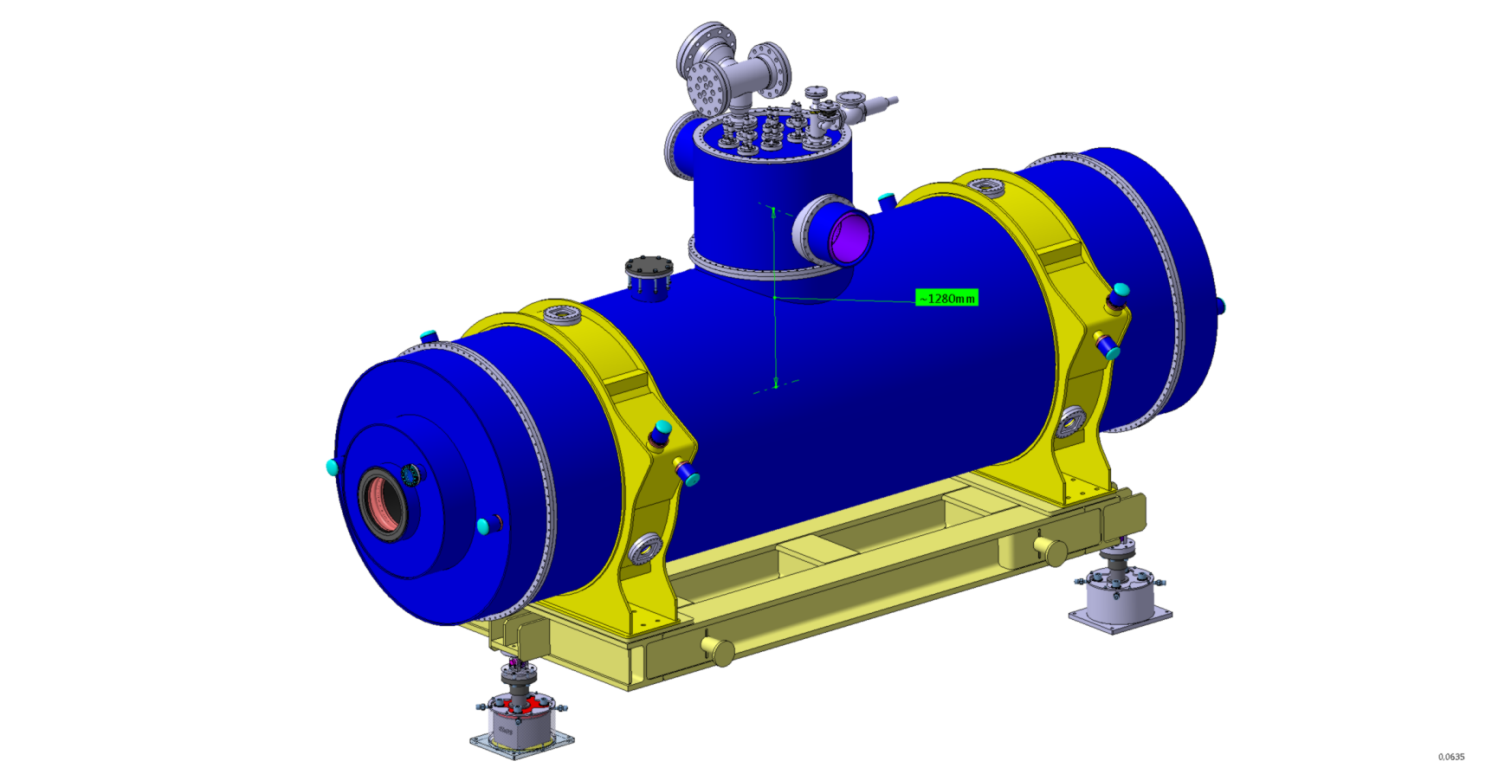 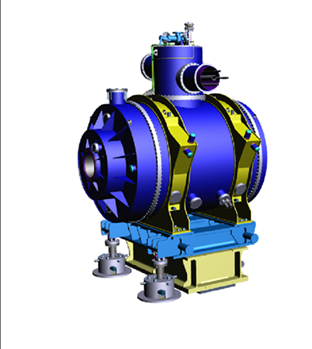 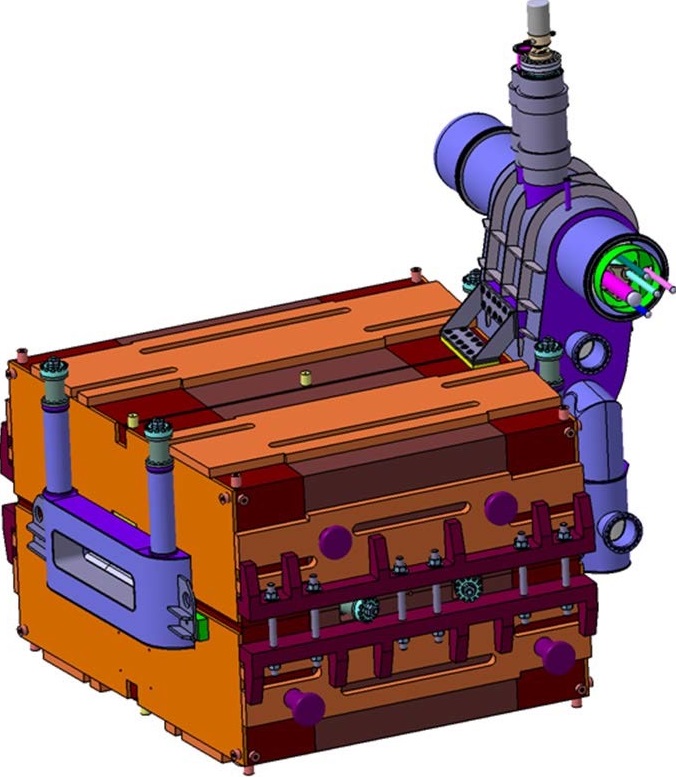 Branch dipoles
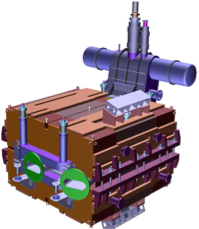 4 m
7 m
2.7 m
2.5 m
From 2 up to 9 magnets in the same cold mass
Antonella Chiuchiolo / News from the GSI test Facility @ CERN
2019-06-11
4
Super-FRS magnets test stand @ CERN
CERN’s building 180
Facility Construction
2012-2018  CERN contribution
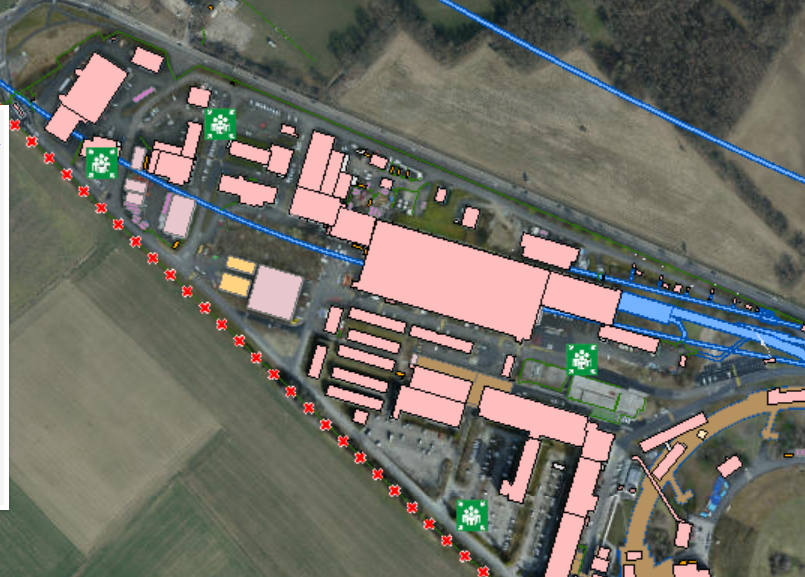 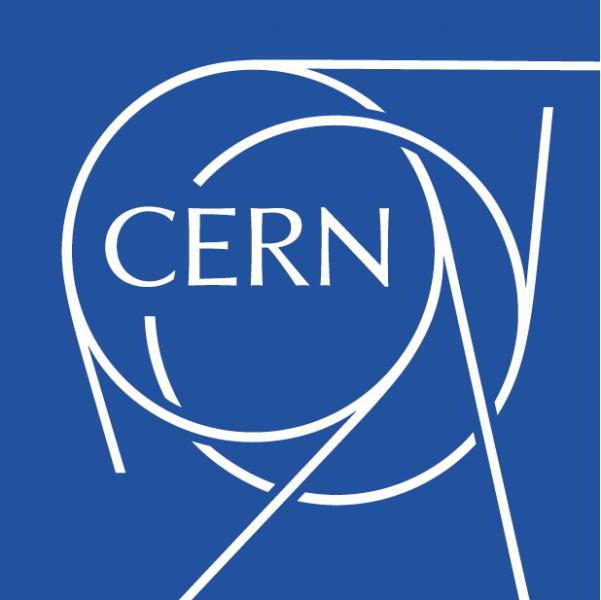 180
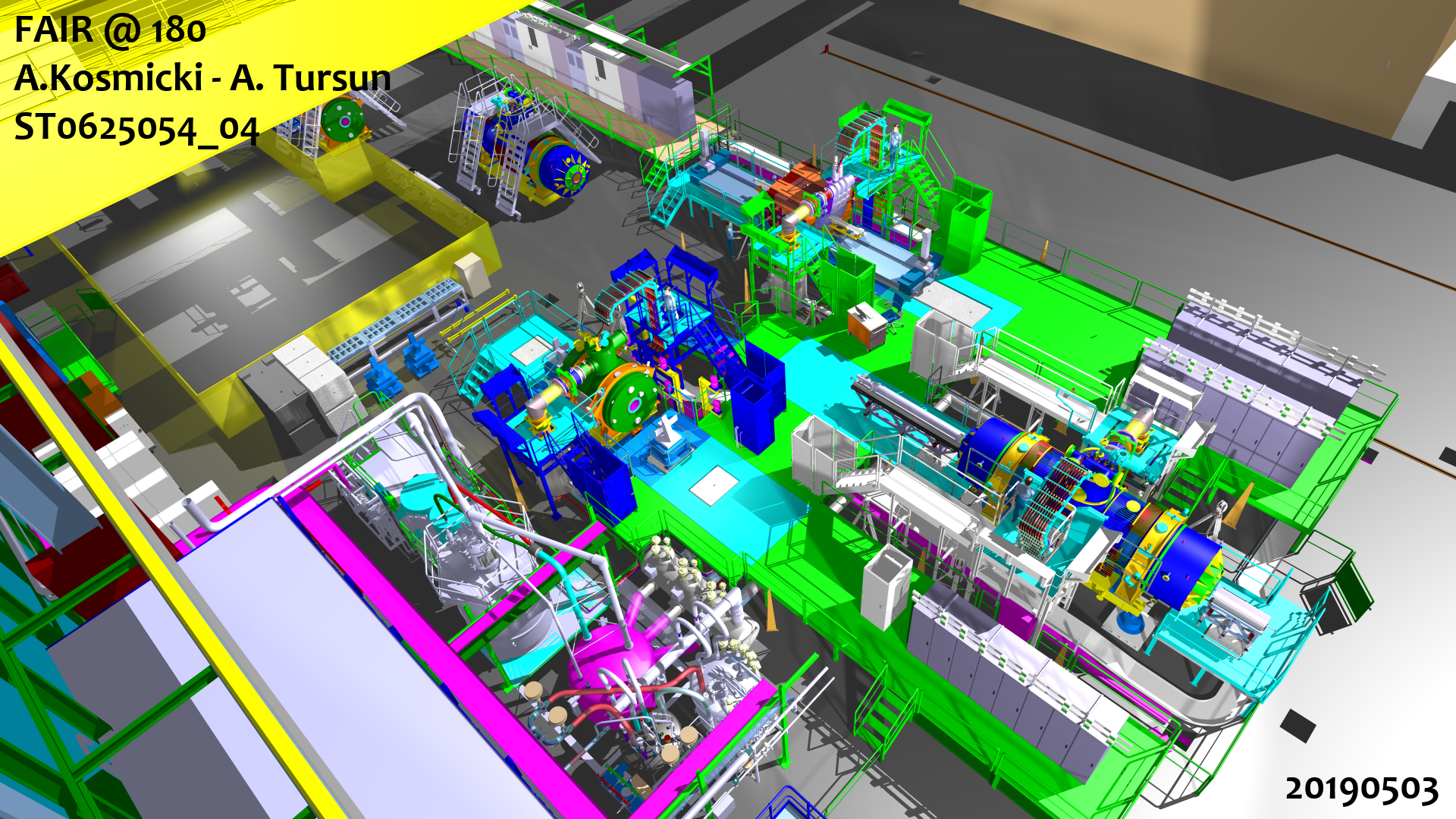 Power converters
Preparation area
Control racks
Test area
Cold Box
Dewar
Control racks
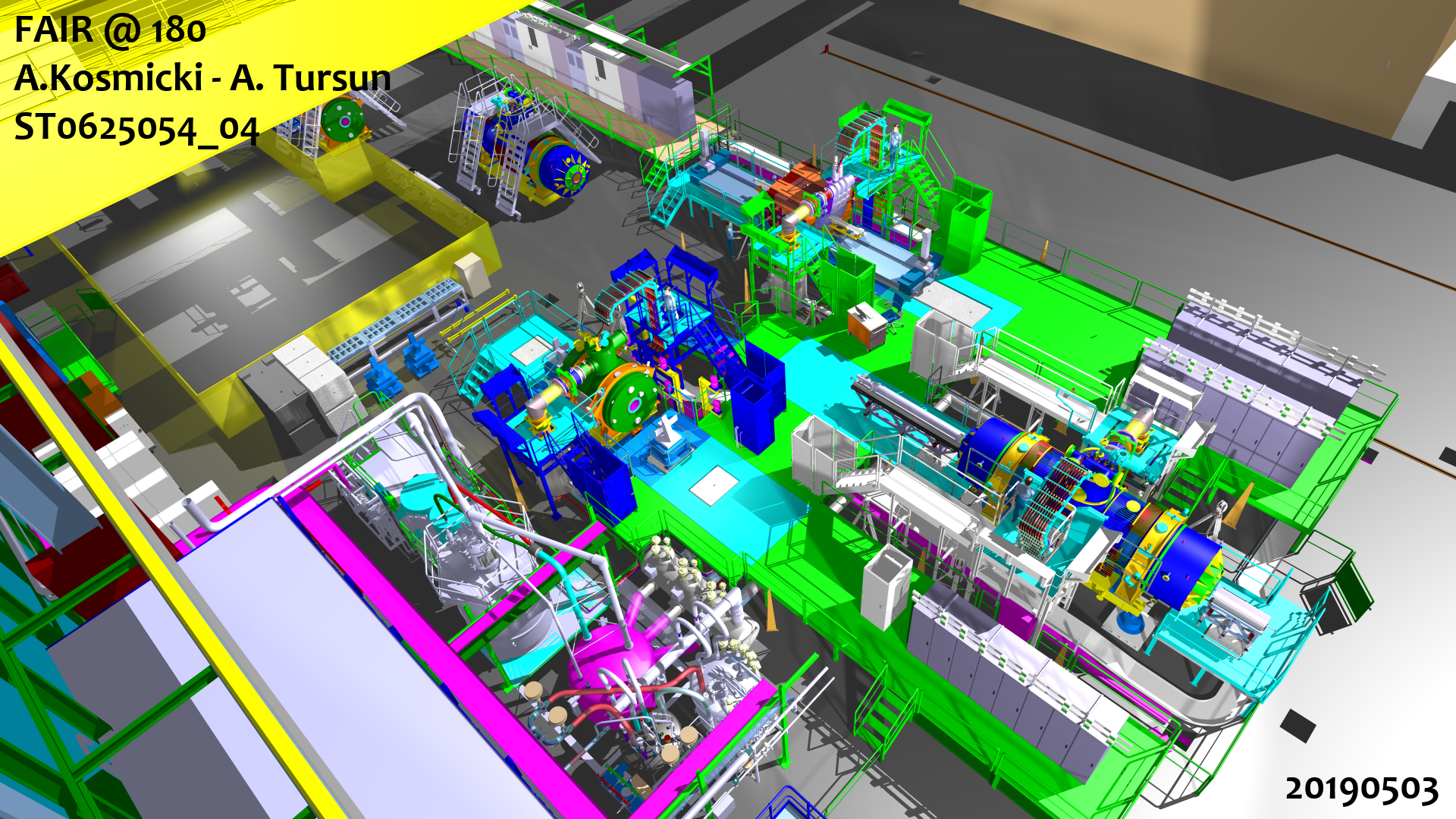 Antonella Chiuchiolo / News from the GSI test Facility @ CERN
2019-06-11
5
Super-FRS magnets test stand @ CERN
CERN’s building 180
Facility Construction
2012-2018  CERN contribution
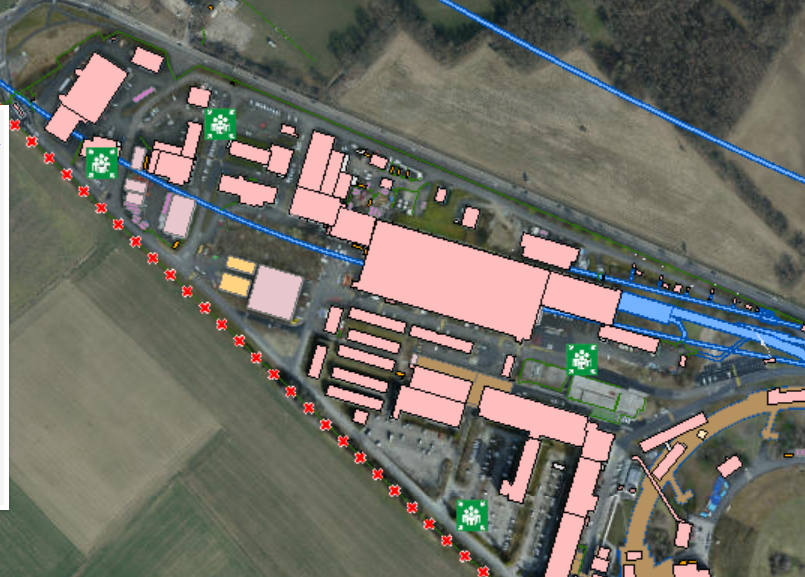 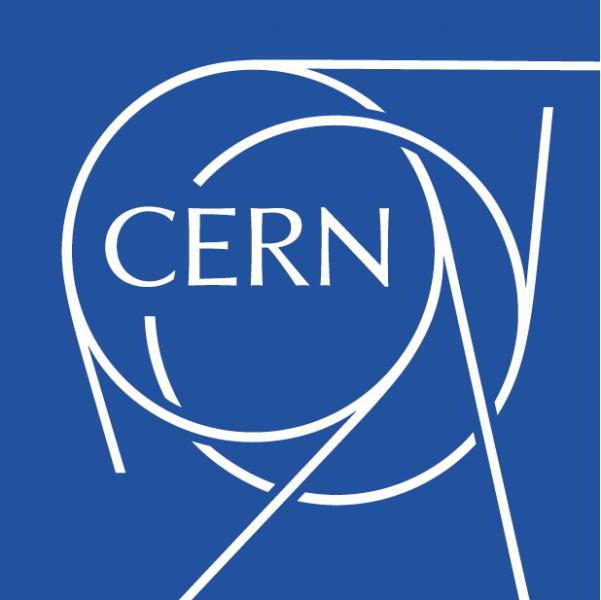 180
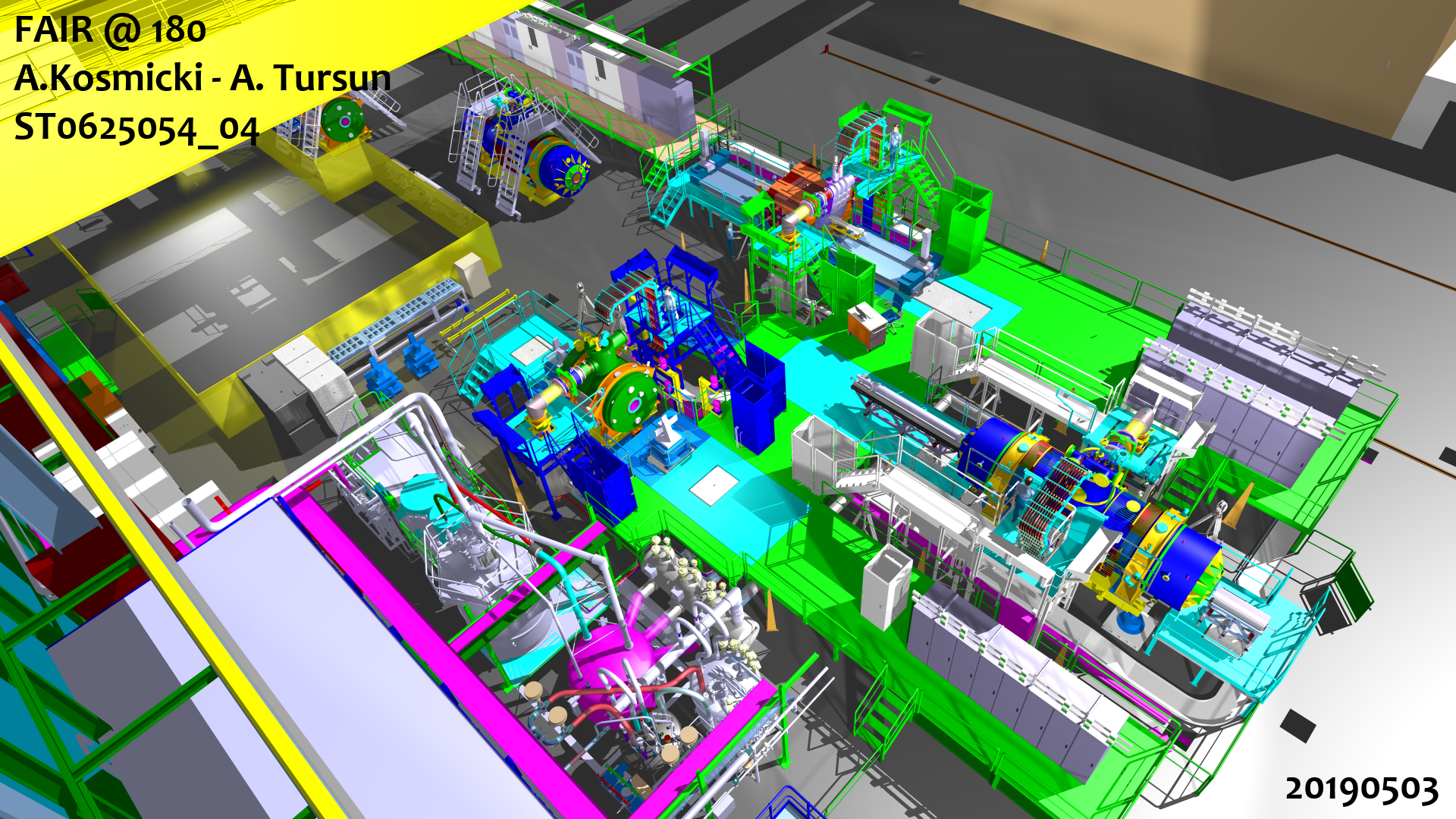 Power converters
Preparation area
INFRASTRUCTURE
3 test benches
3 cryogenic distribution systems
9 power converters circuits
3 energy extraction systems
2 over-head cranes (40T and 60T)

OPERATION 
Imax = 330 A
Top = 4.5 K
Control racks
Test area
Cold Box
Dewar
Control racks
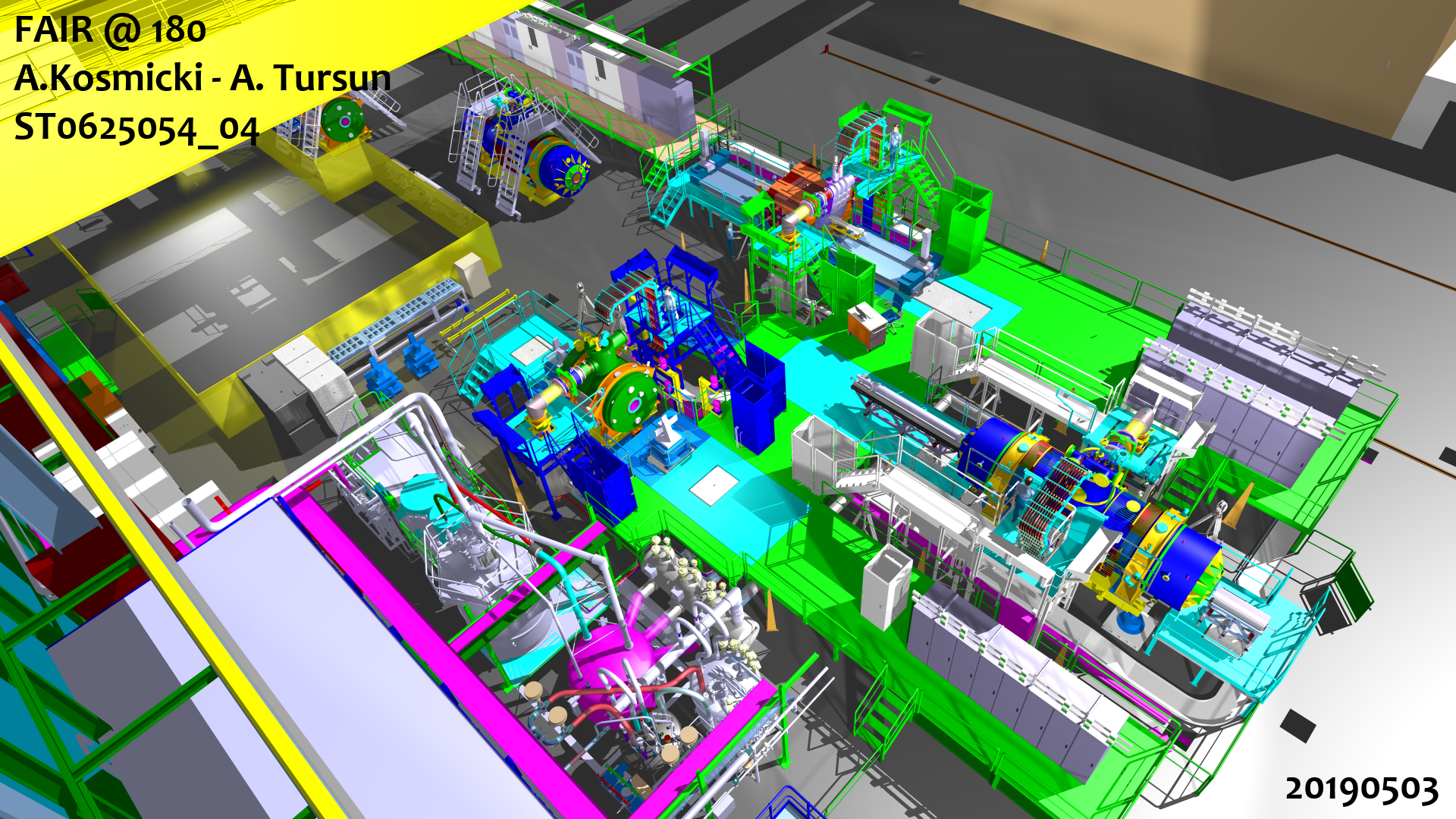 Antonella Chiuchiolo / News from the GSI test Facility @ CERN
2019-06-11
6
Testing team and plan
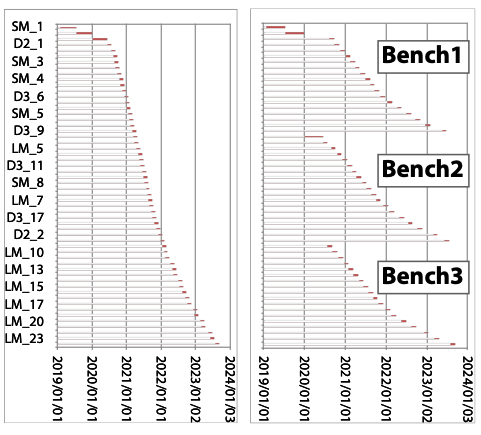 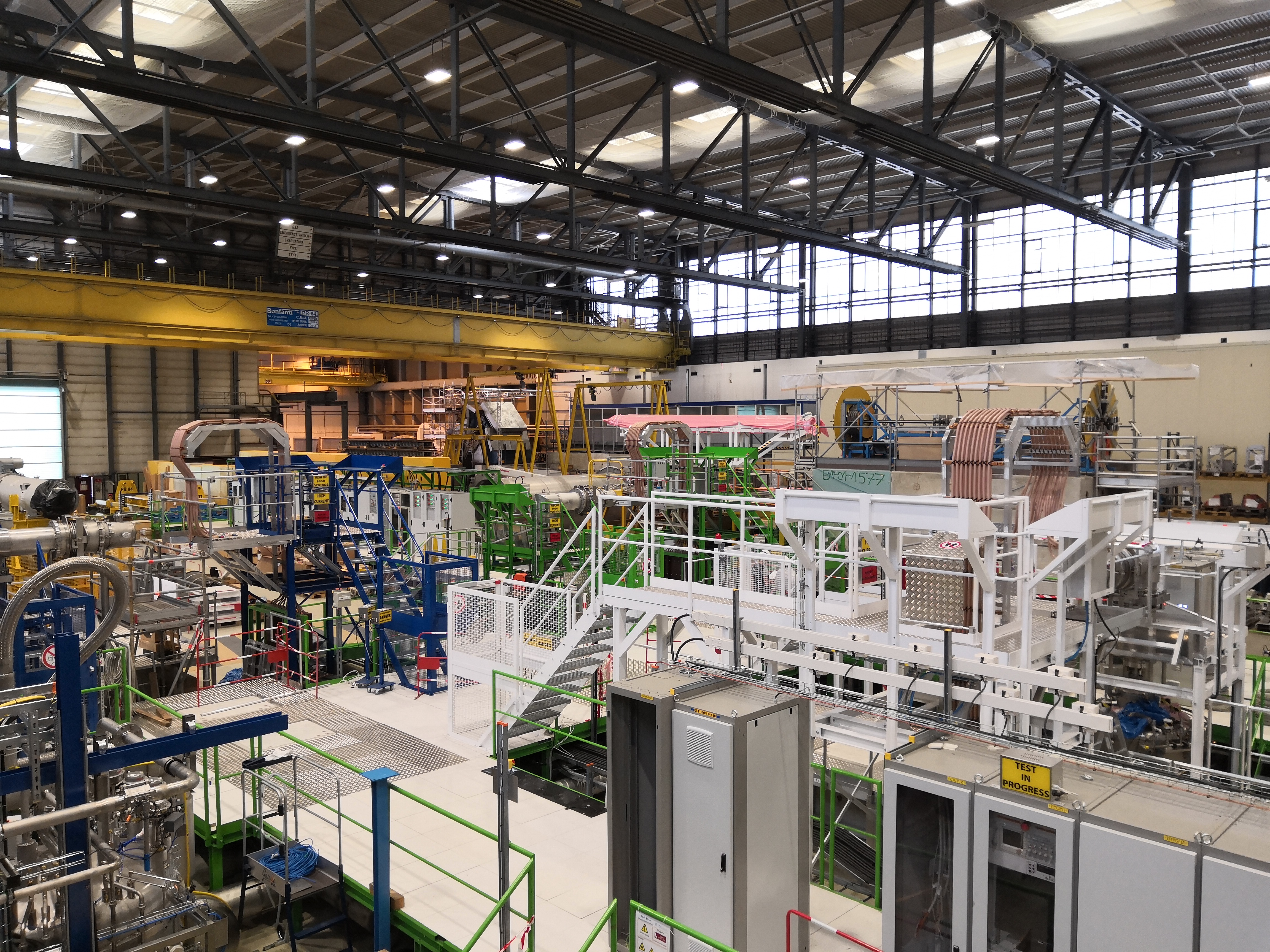 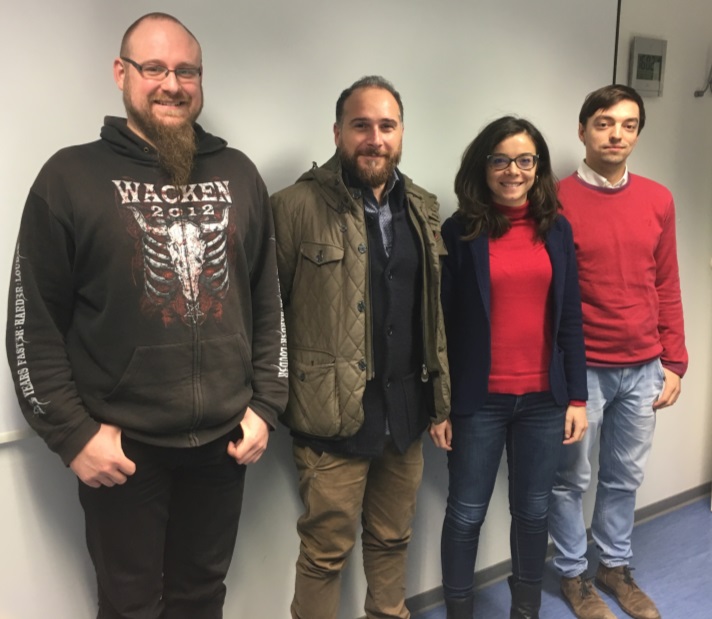 Facility Commissioning: 2018-2019 with the first magnet

Facility Operation: 2018-2023 GSI team + CERN Cryo OP
Antonella Chiuchiolo / News from the GSI test Facility @ CERN
2019-06-11
7
Test facility interfaces
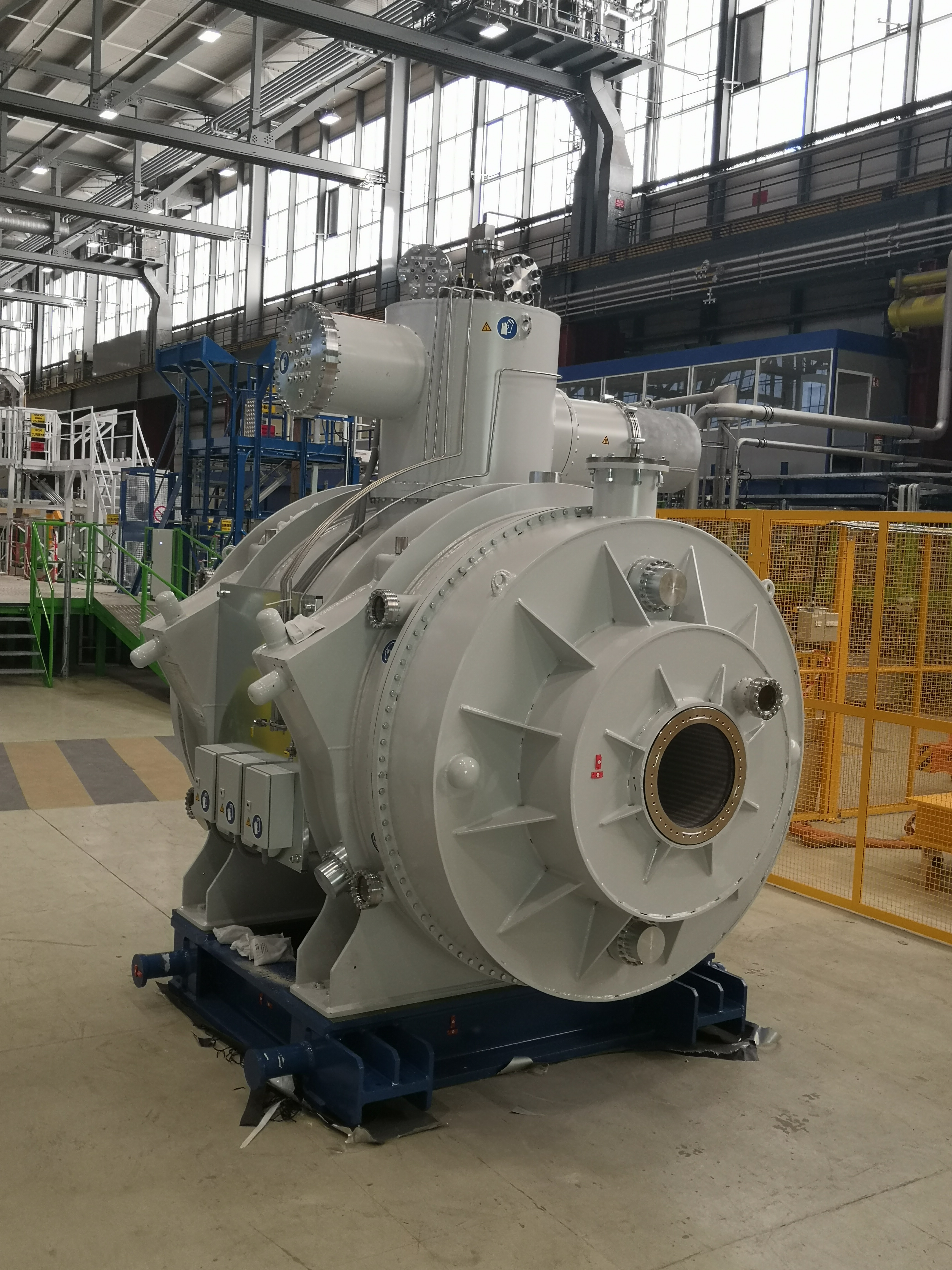 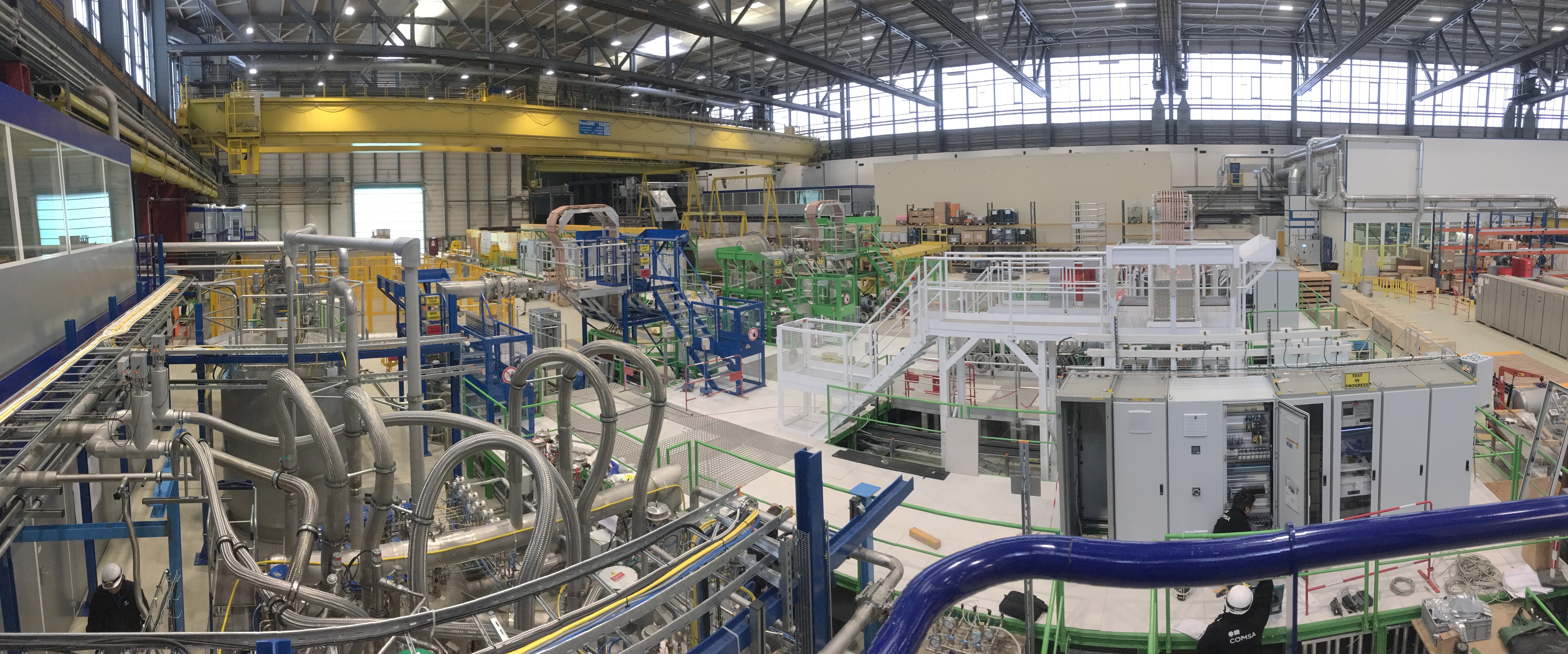 Facility
Antonella Chiuchiolo / News from the GSI test Facility @ CERN
2019-06-11
Cryogenics
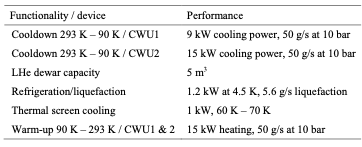 Cryogenic main sub-systems
Pre-cooling system
LHe system
Cryogenic distribution system
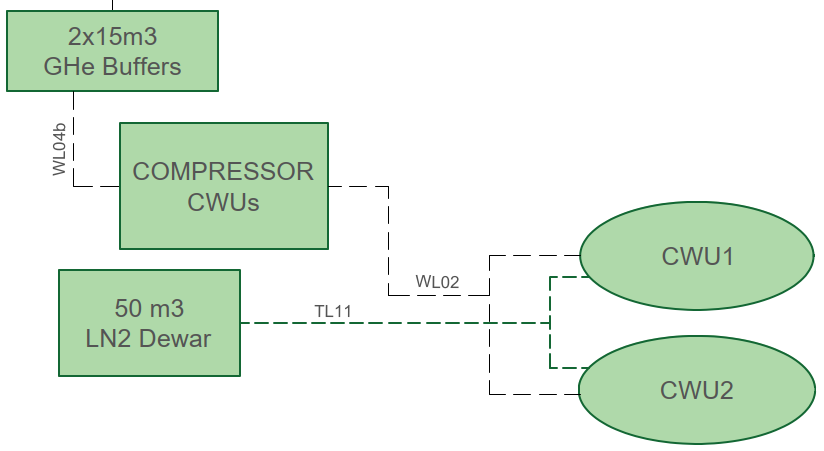 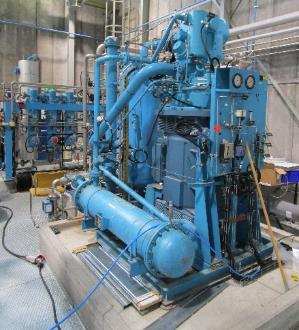 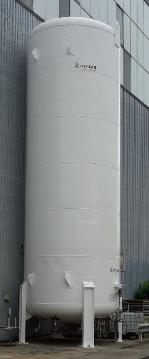 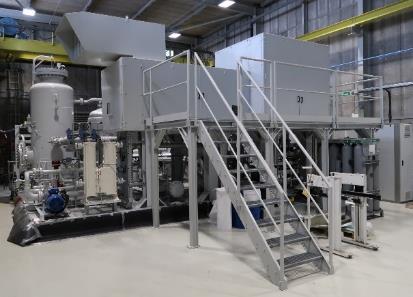 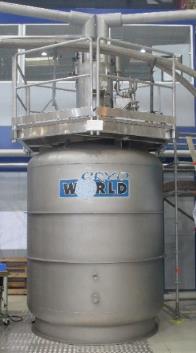 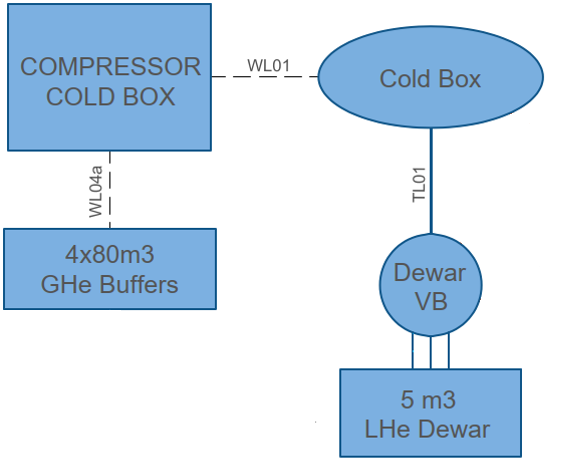 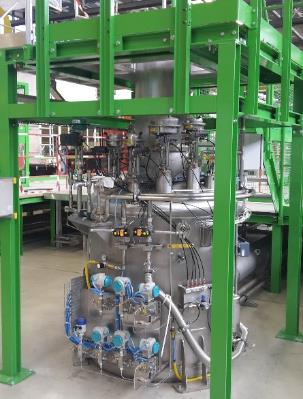 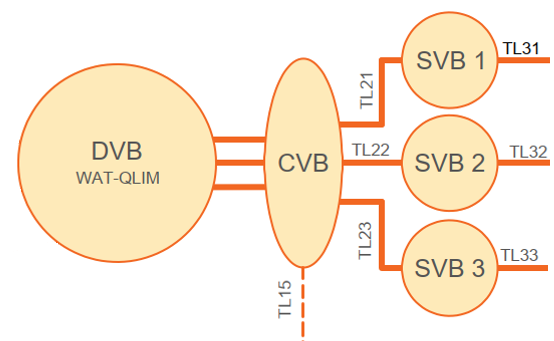 150 g/s at 18 bar
50 g/s at 17 bar
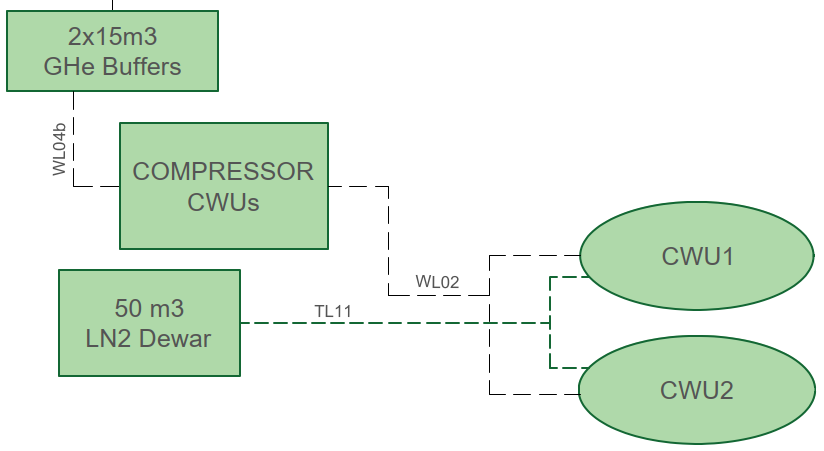 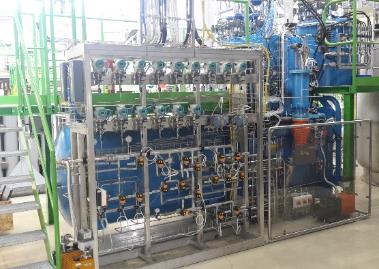 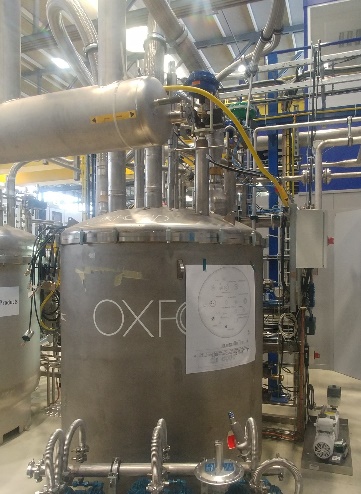 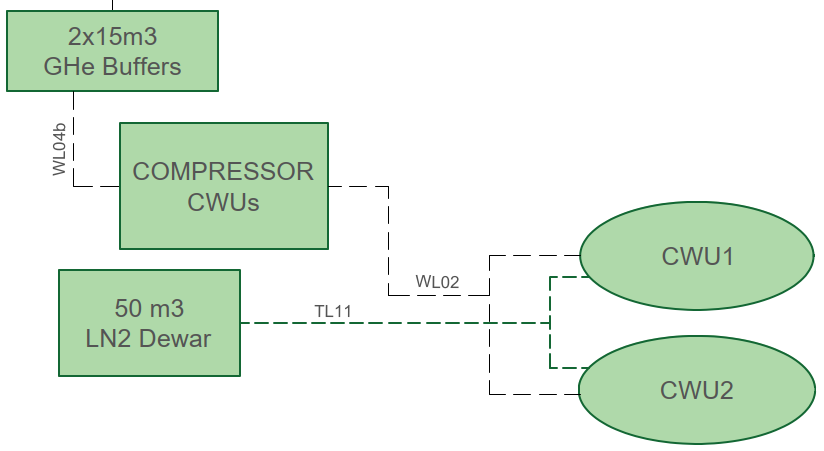 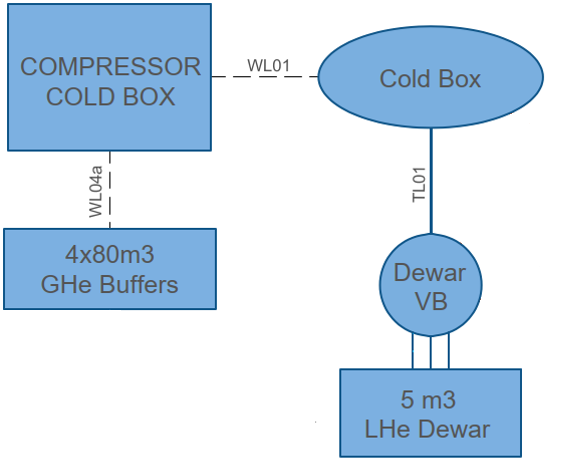 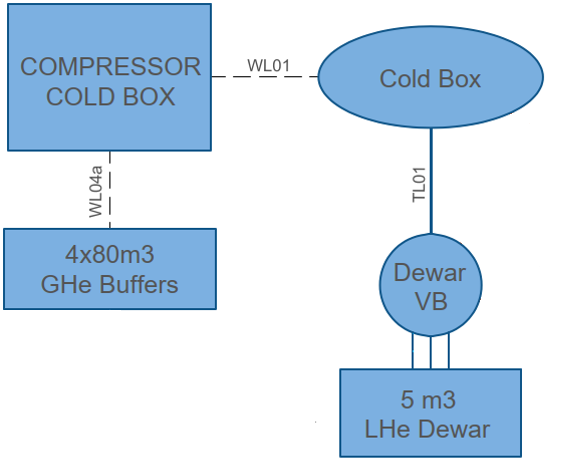 Courtesy of G. Rolando (TE-CRG-ME)
Antonella Chiuchiolo / News from the GSI test Facility @ CERN
2019-06-11
9
Power Converter, Energy Extraction, Power Cables
Power Cables
Load Switches
Power converters Racks
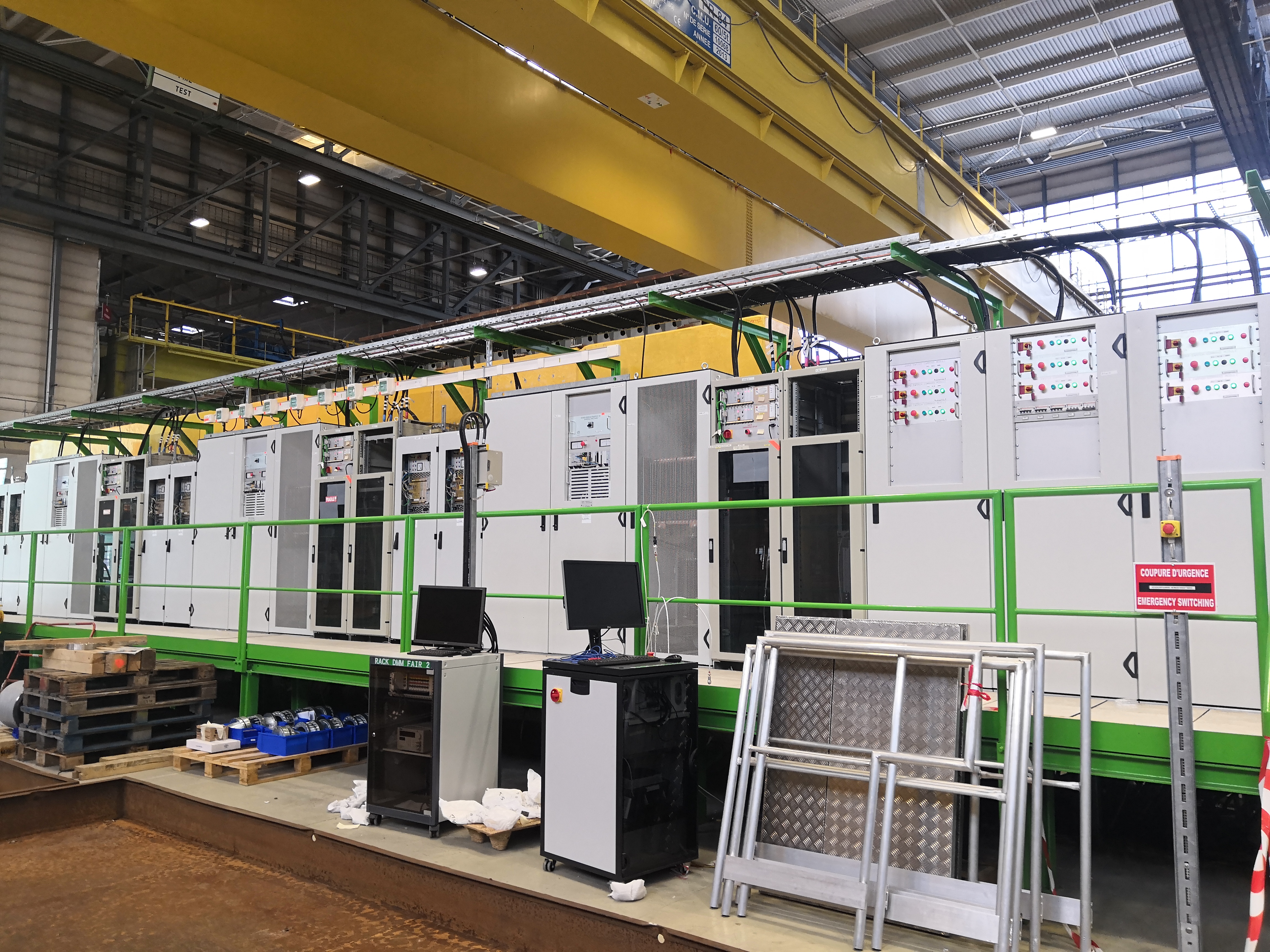 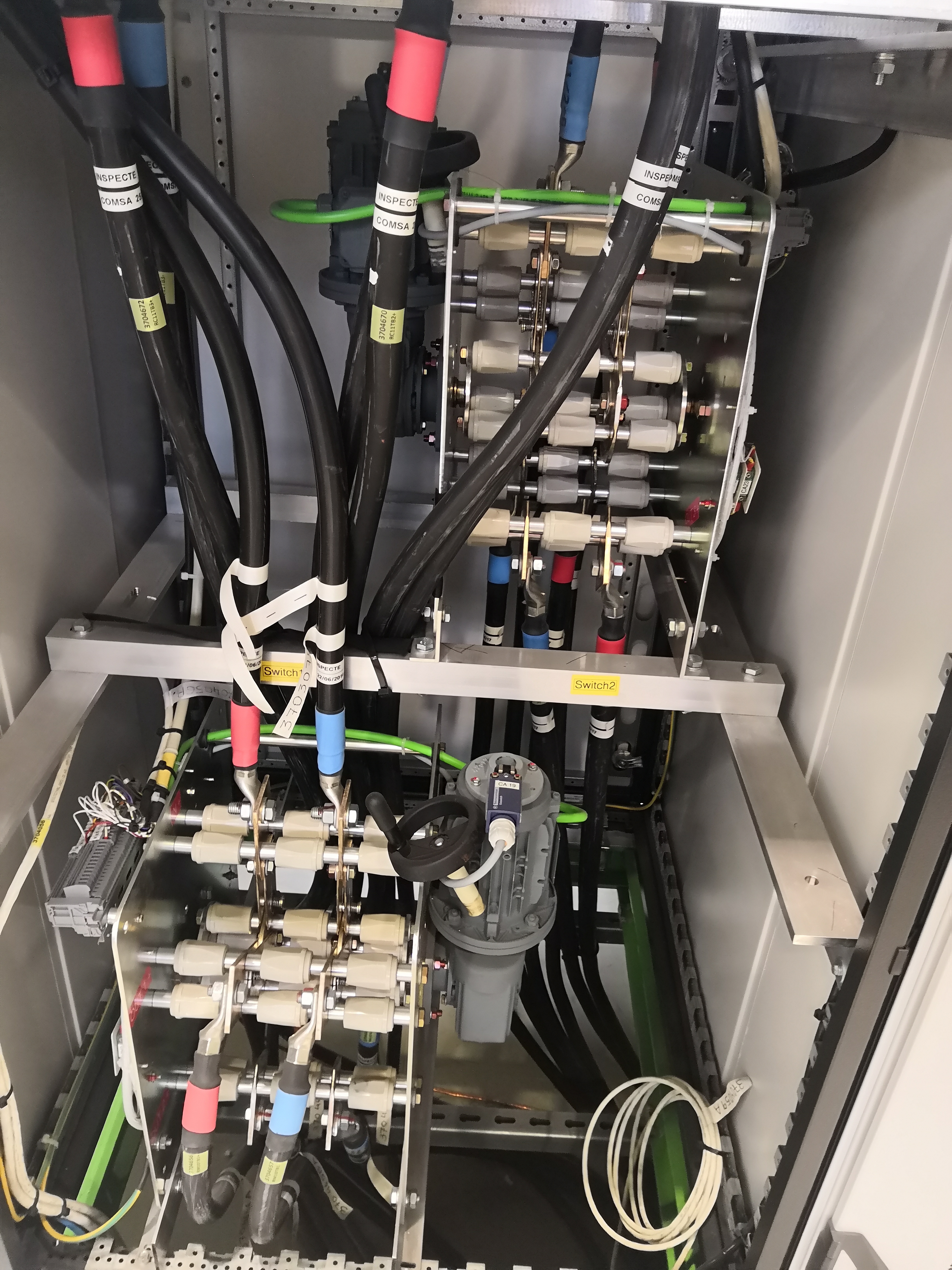 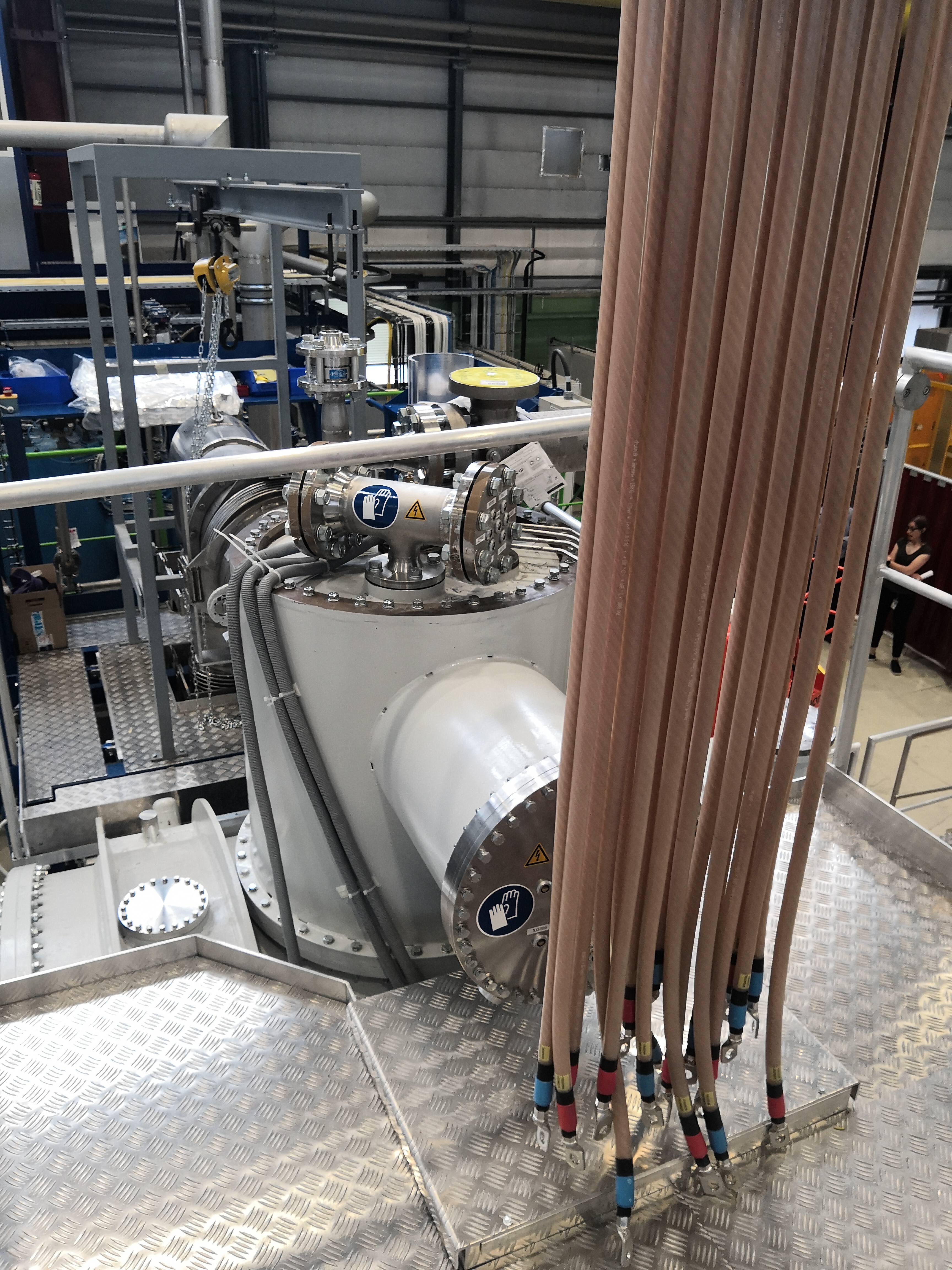 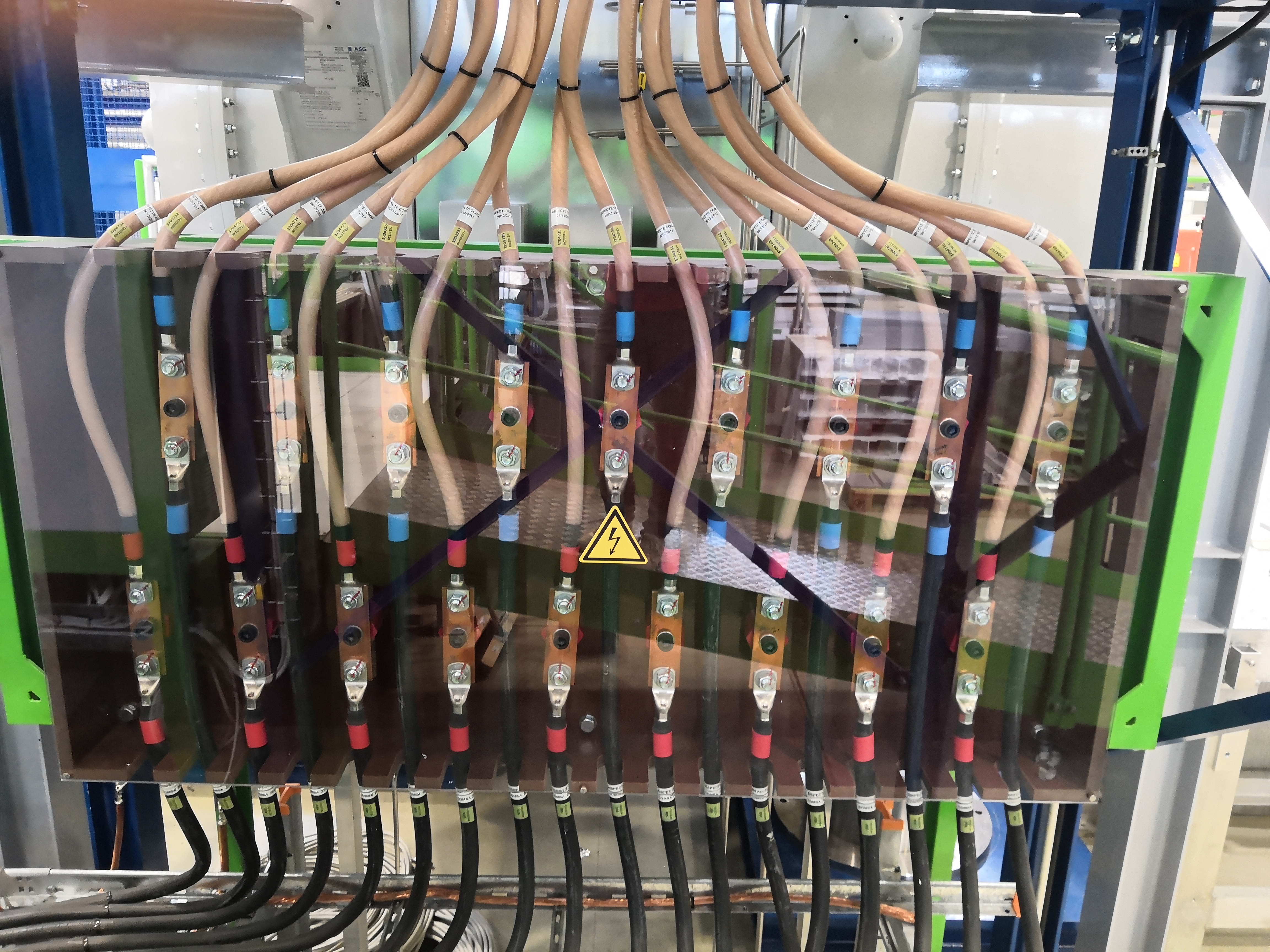 3 x [±500A/±120V] for the main circuits + EE system with 2.8 Ohm resistance for the quadrupoles
6 x [±600A/±40V] for the corrector circuits 
9 load switches interlocked 
78 DC powering cables, with a combined total length of about 2900 m
Antonella Chiuchiolo / News from the GSI test Facility @ CERN
2019-06-11
10
Universal Quench Detection System
Integrated data acquisition system oﬀers high sampling rates
Front-end channels
(up to 16)
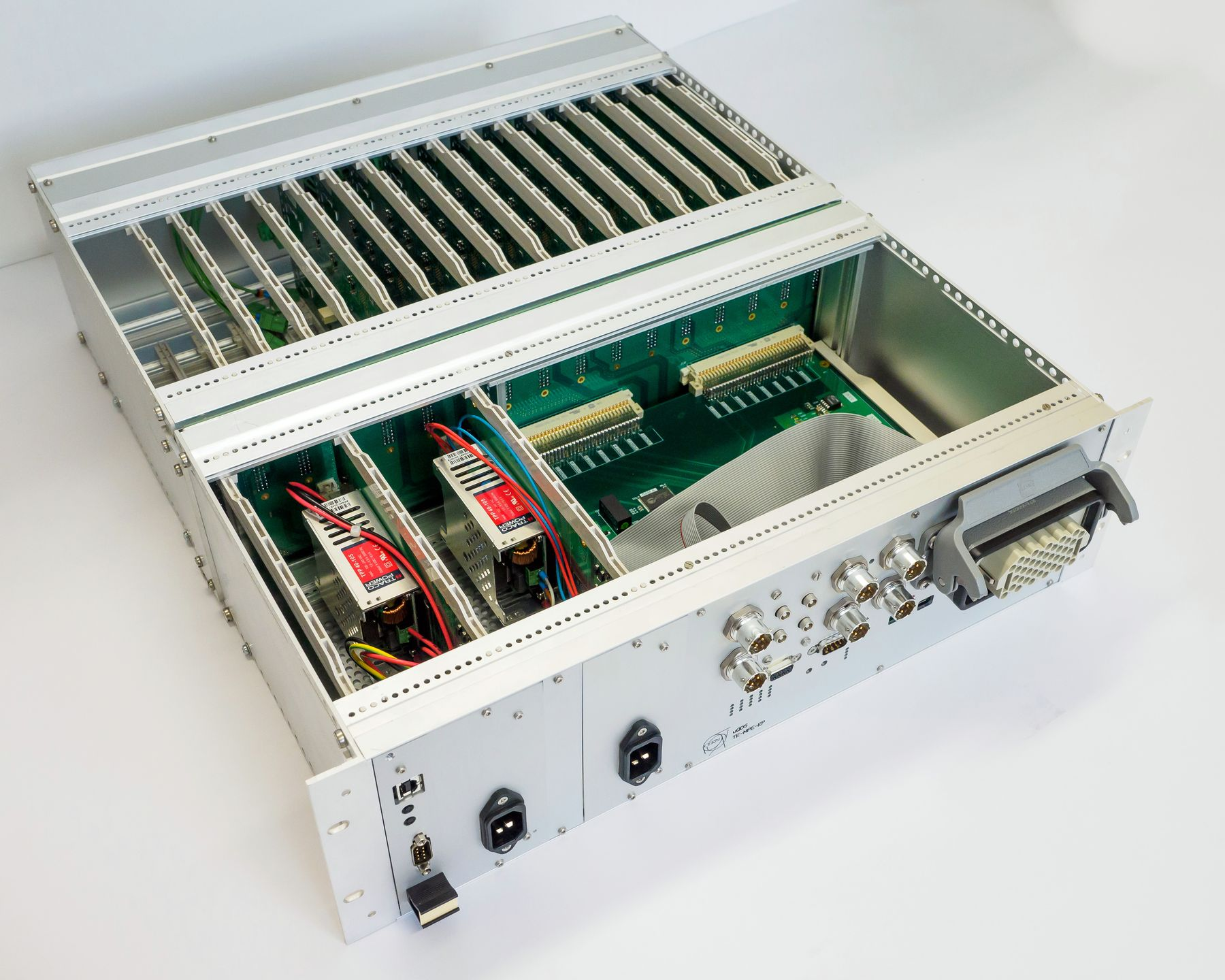 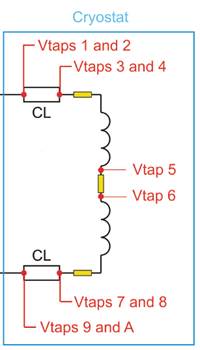 Backplane with signal connector(s)
Galvanic insulation
       2.5kV
Digital mid-plane
Redundant power supplies
(monitored)
Interlocks & communication
Redundancy on the level of crate
Enhanced availability of supervision
Qualified in radiation
Radiation tolerant up to 100 Gy
FieldBus
base line prototype for the HL-LHC quench detection system
Courtesy of M. Zerlauth (TE-MPE-MS)
Antonella Chiuchiolo / News from the GSI test Facility @ CERN
2019-06-11
11
Interlock PLC
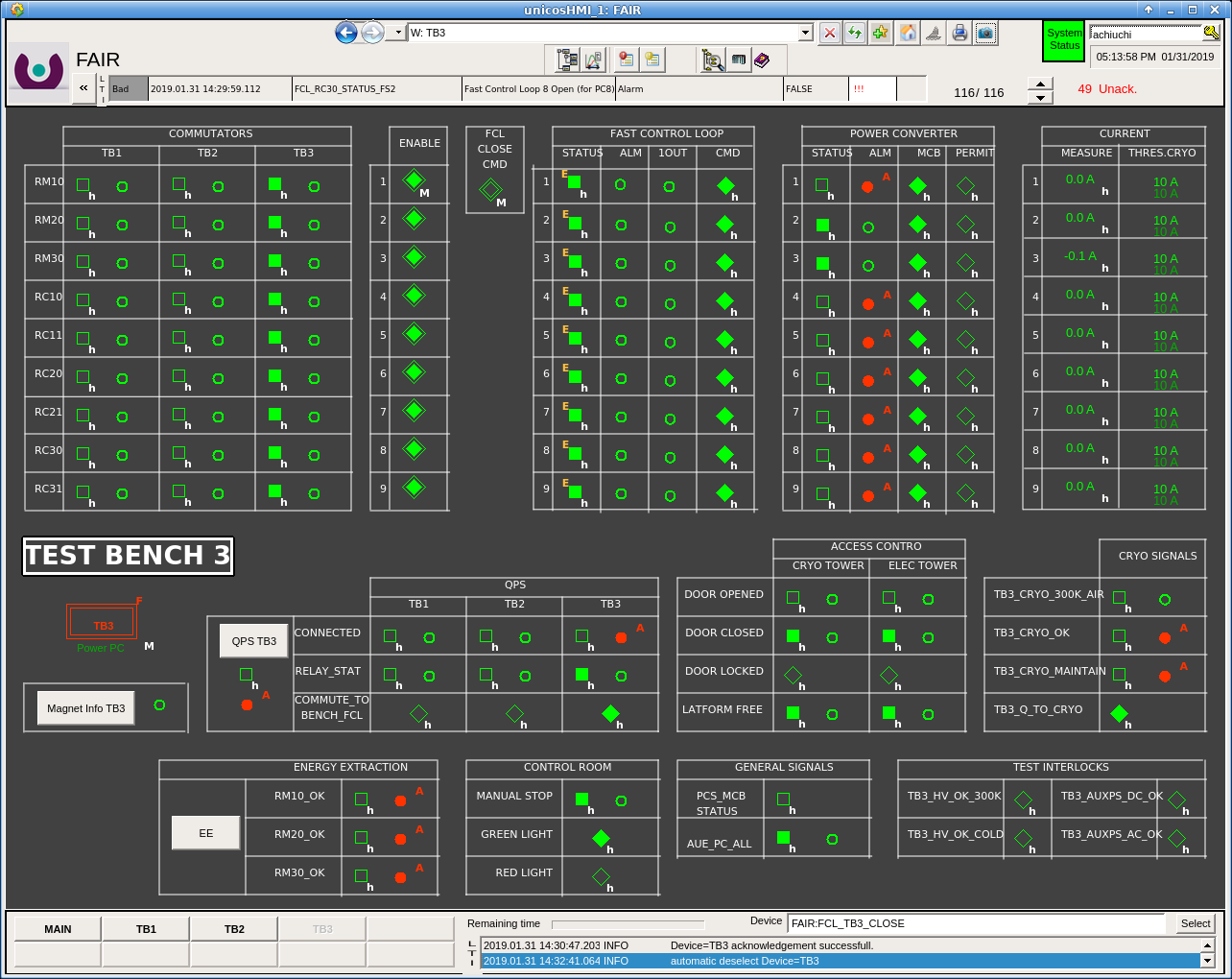 Power commutators
Power converters 
EE switches 
QDS
Platform access
Cryogenic PLC
Antonella Chiuchiolo / News from the GSI test Facility @ CERN
2019-06-11
12
Magnetic measurements
Magnetic field measurements for magnet acceptance
4 measurements devices










Giancarlo Golluccio’s talk:Magnetic measurements techniques for Super FRS Today at 17:55
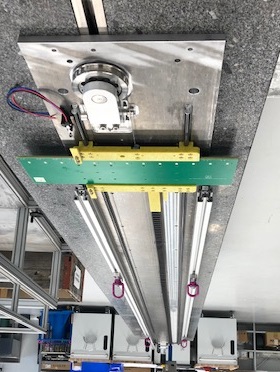 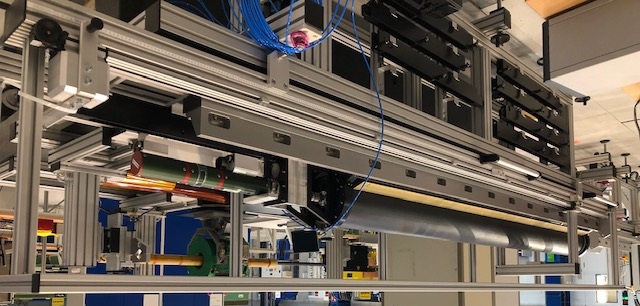 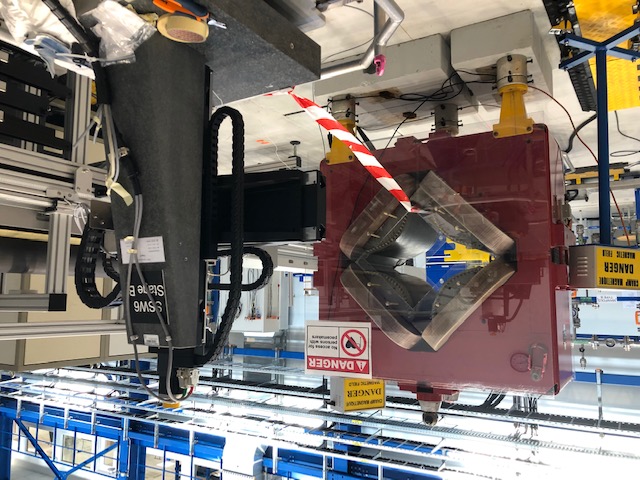 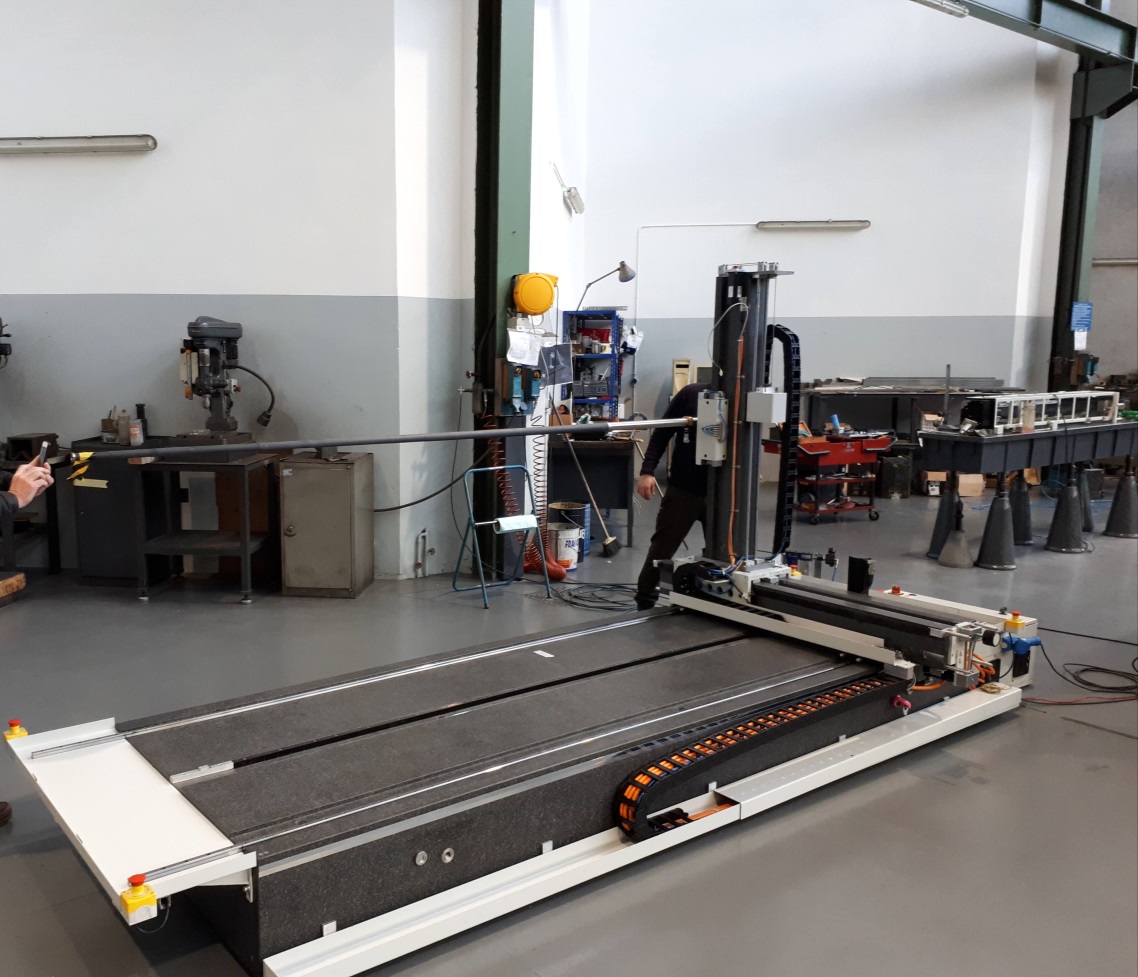 Antonella Chiuchiolo / News from the GSI test Facility @ CERN
2019-06-11
13
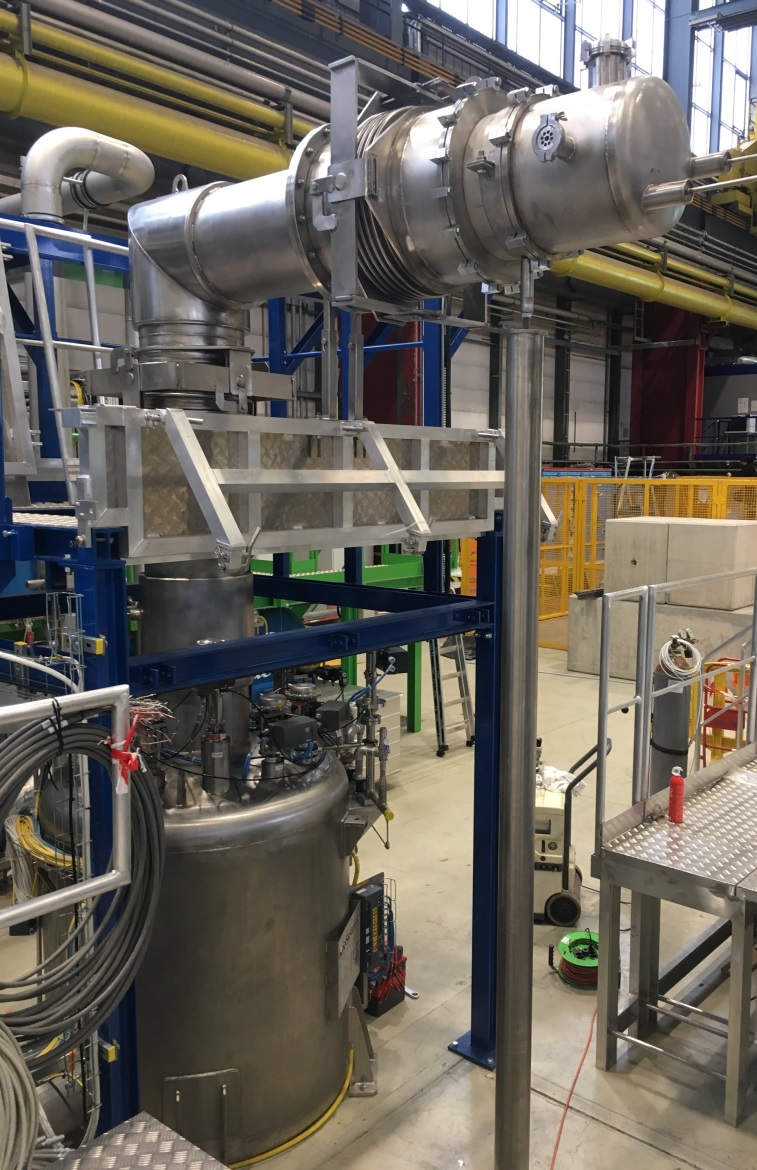 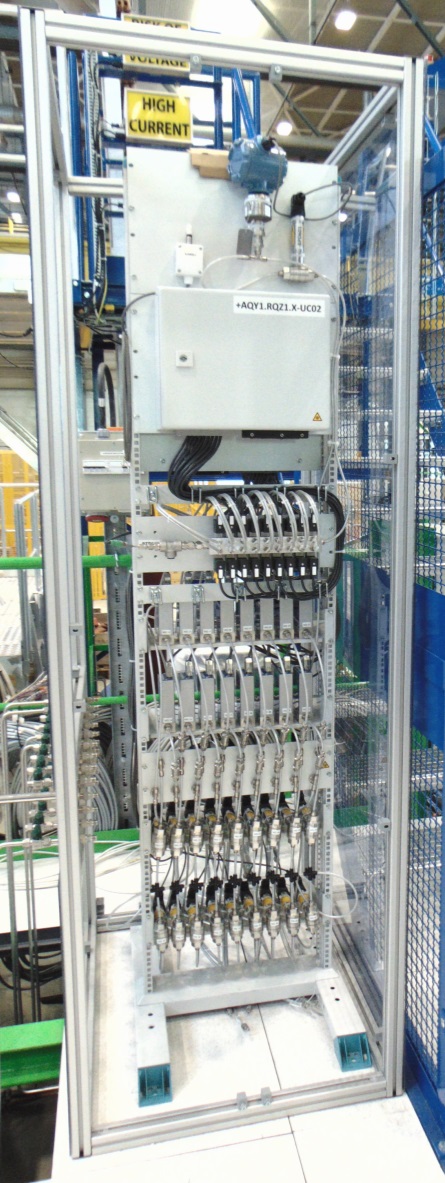 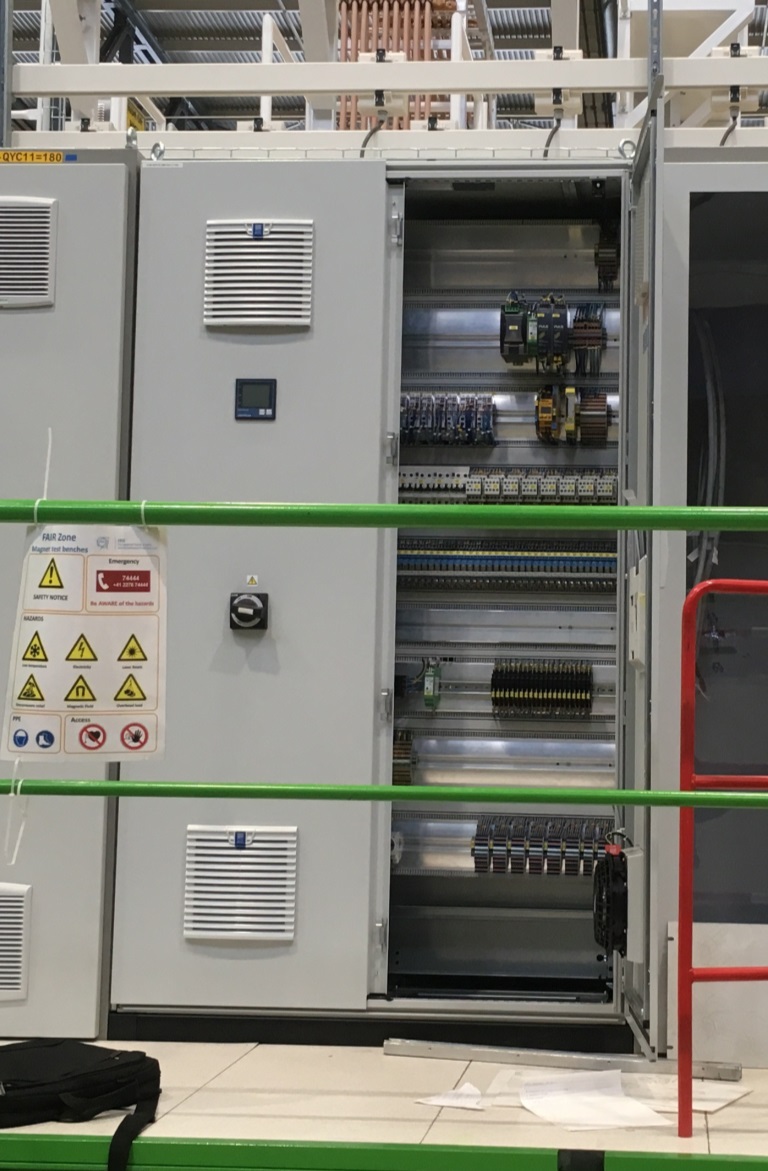 Electrical Cabinet
GSI contribution
Jumpler line
(GSI)
Satellite valve box
(CERN)
Instrumentation panel
Antonella Chiuchiolo / News from the GSI test Facility @ CERN
2019-06-11
GSI contribution
SCADA software based on the UNICOS-framework:monitoring and control of magnet and current leads instrumentation
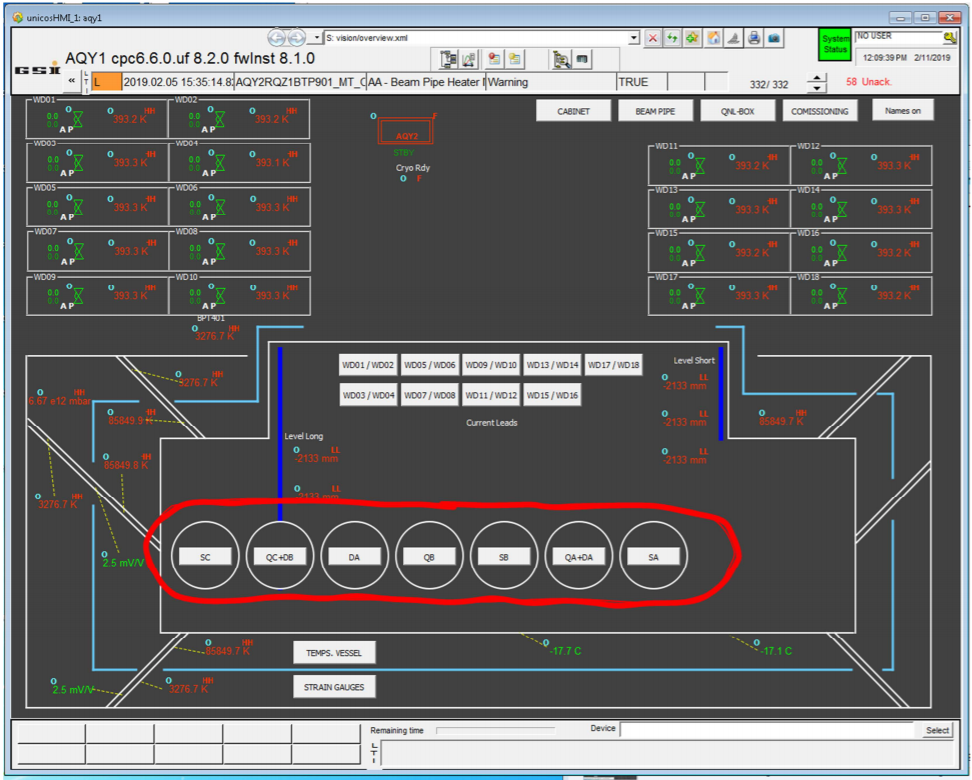 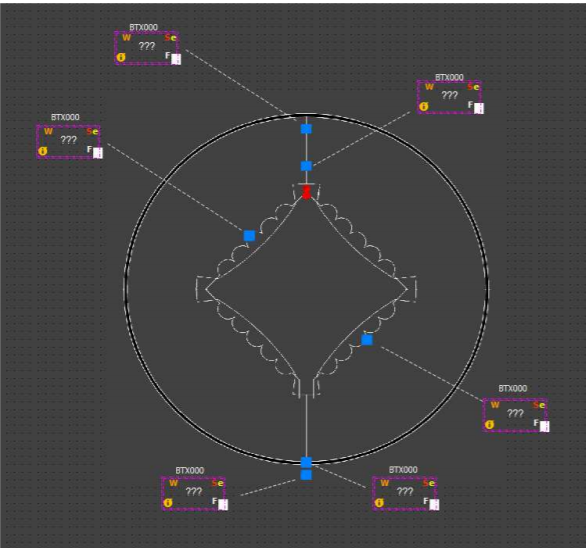 Configuration of the different panel types for each magnet
Antonella Chiuchiolo / News from the GSI test Facility @ CERN
2019-06-11
15
Status Today
First SM arrived on Feb 7th, 2019
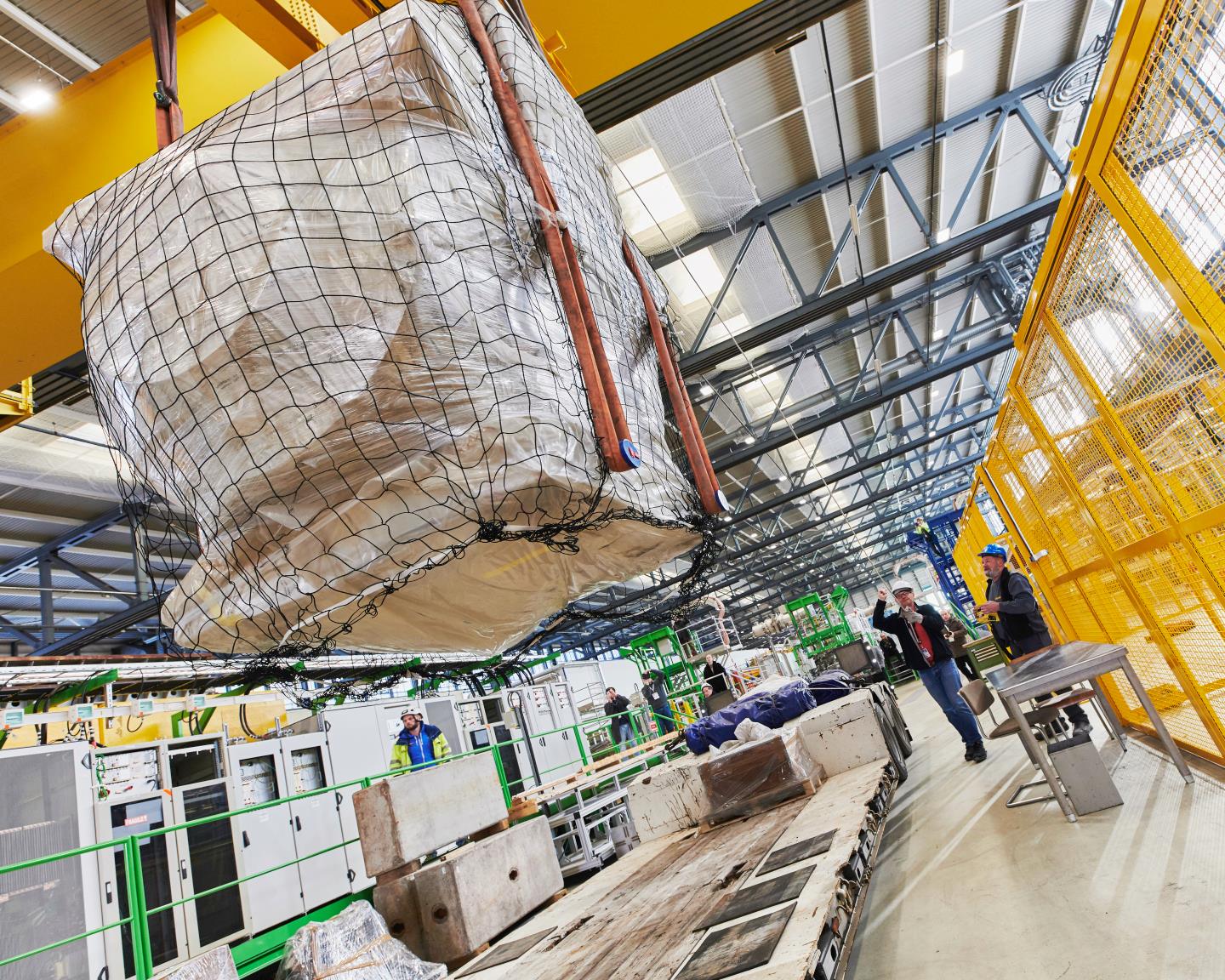 Electrical integrity Tests done
SM preparation for the bench done
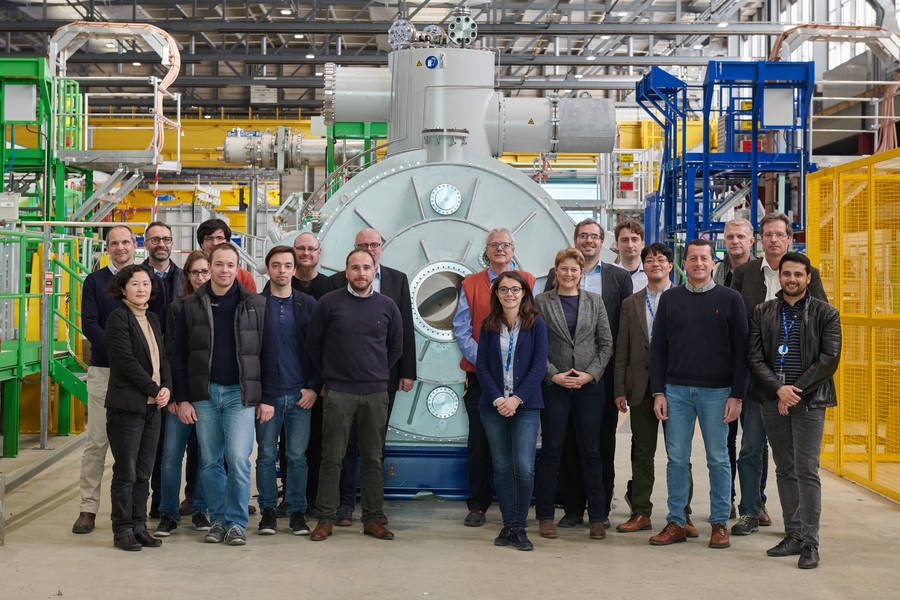 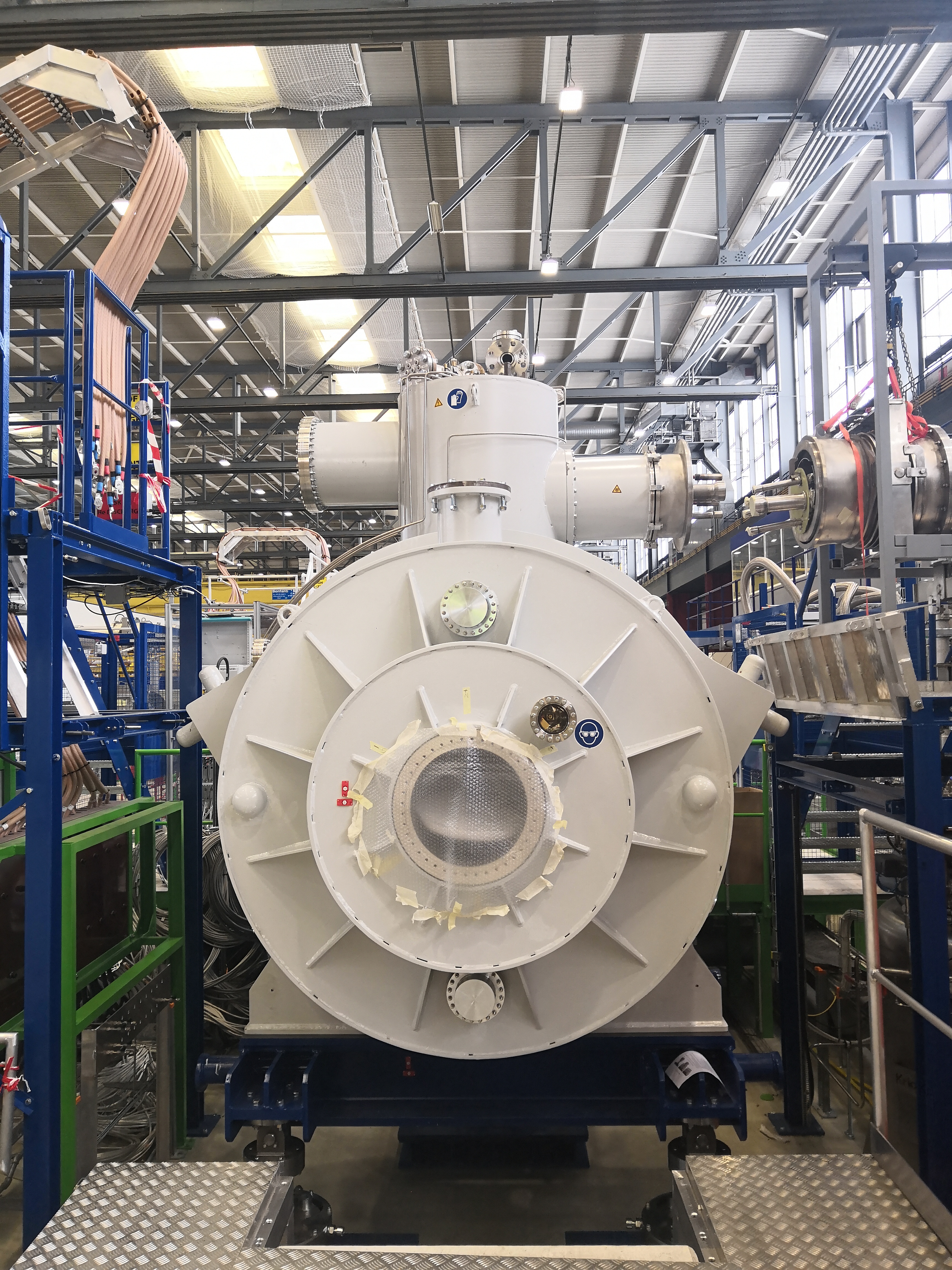 Installation on the test bench May 7th, 2019
Cold mass survey measurements
Insulation vacuum and leak test on going
1st Cooldown 25th June, 2019
Antonella Chiuchiolo / Super-FRS magnets test stand @ CERN
2019-06-11
16
Thank you for your attention
17
Back up
18
Test plan for FoS short multiplet
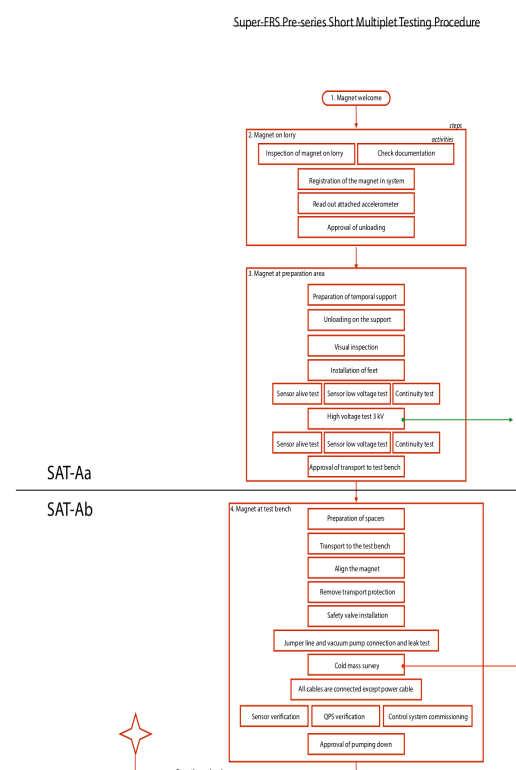 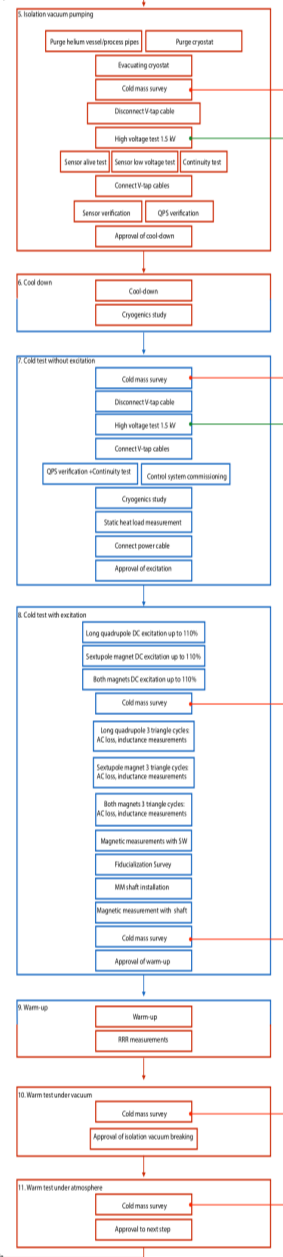 Steps
magnet welcome
magnet on lorry
magnet at preparation area
magnet at test bench
isolation vacuum pumping
cool down
cold test without excitation
cold test wit excitation
Magnetic measurements
warm up
warm test under vacuum
warm test at atmosphere
magnet removal preparation
magnet at preparation area, transport preparation
magnet goodbye
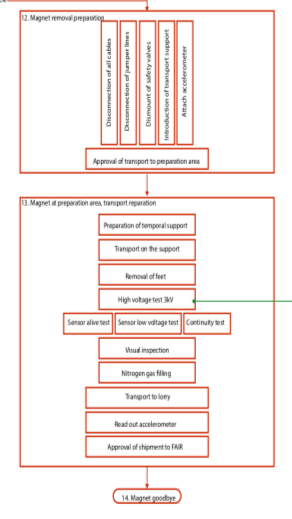 (Delivery at CERN,  7th Feb. 2019)
Now
2 times
(thermal cycle)
(Shipment to FAIR, end of 2019)